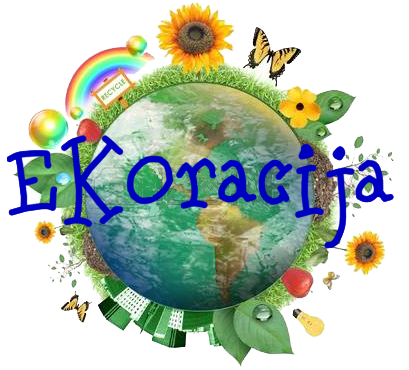 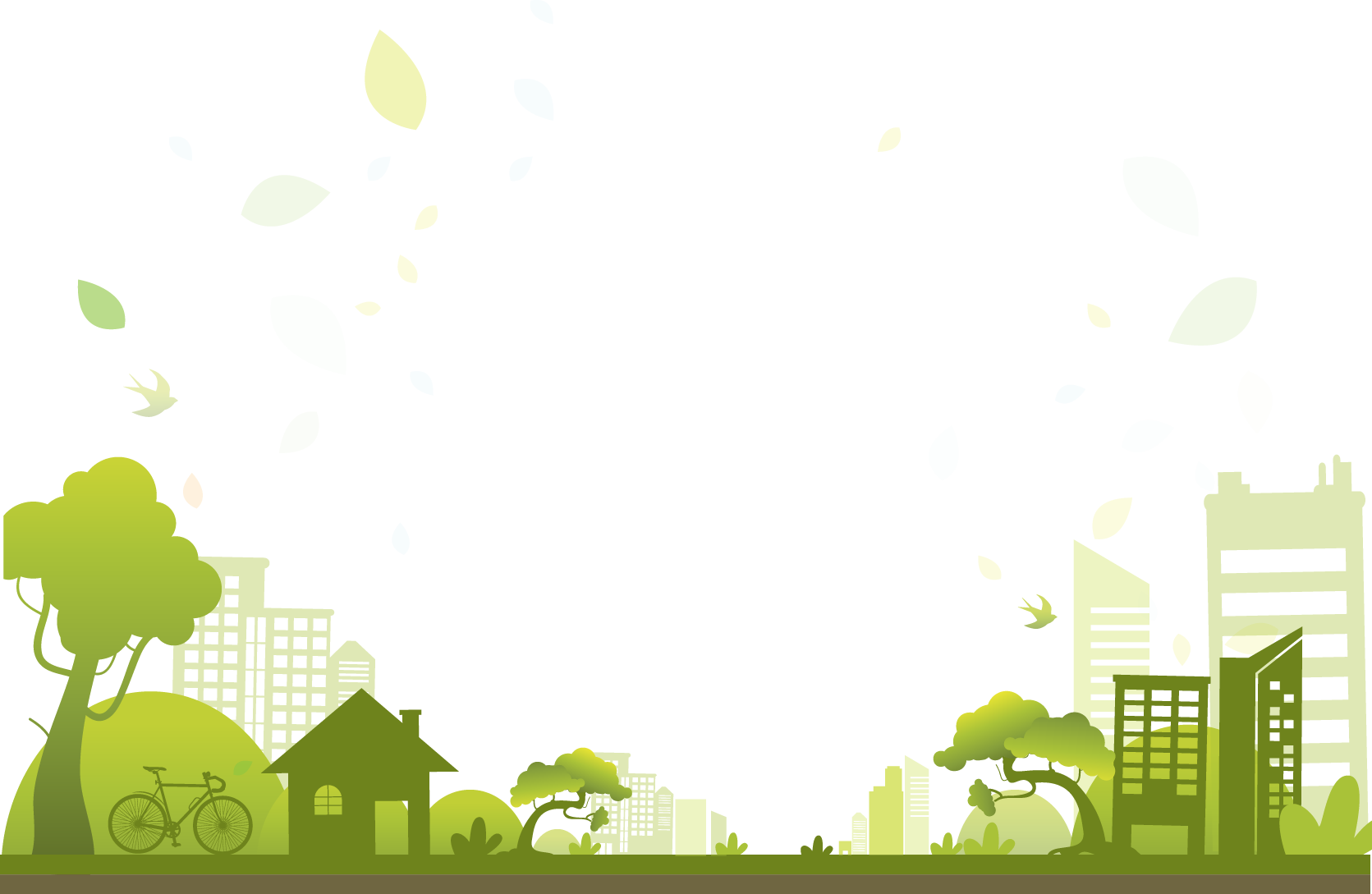 PF “EK           racija”

Making  decorative objects from recycled materials

Ekonomic and trade school 
Pozarevac, Serbia
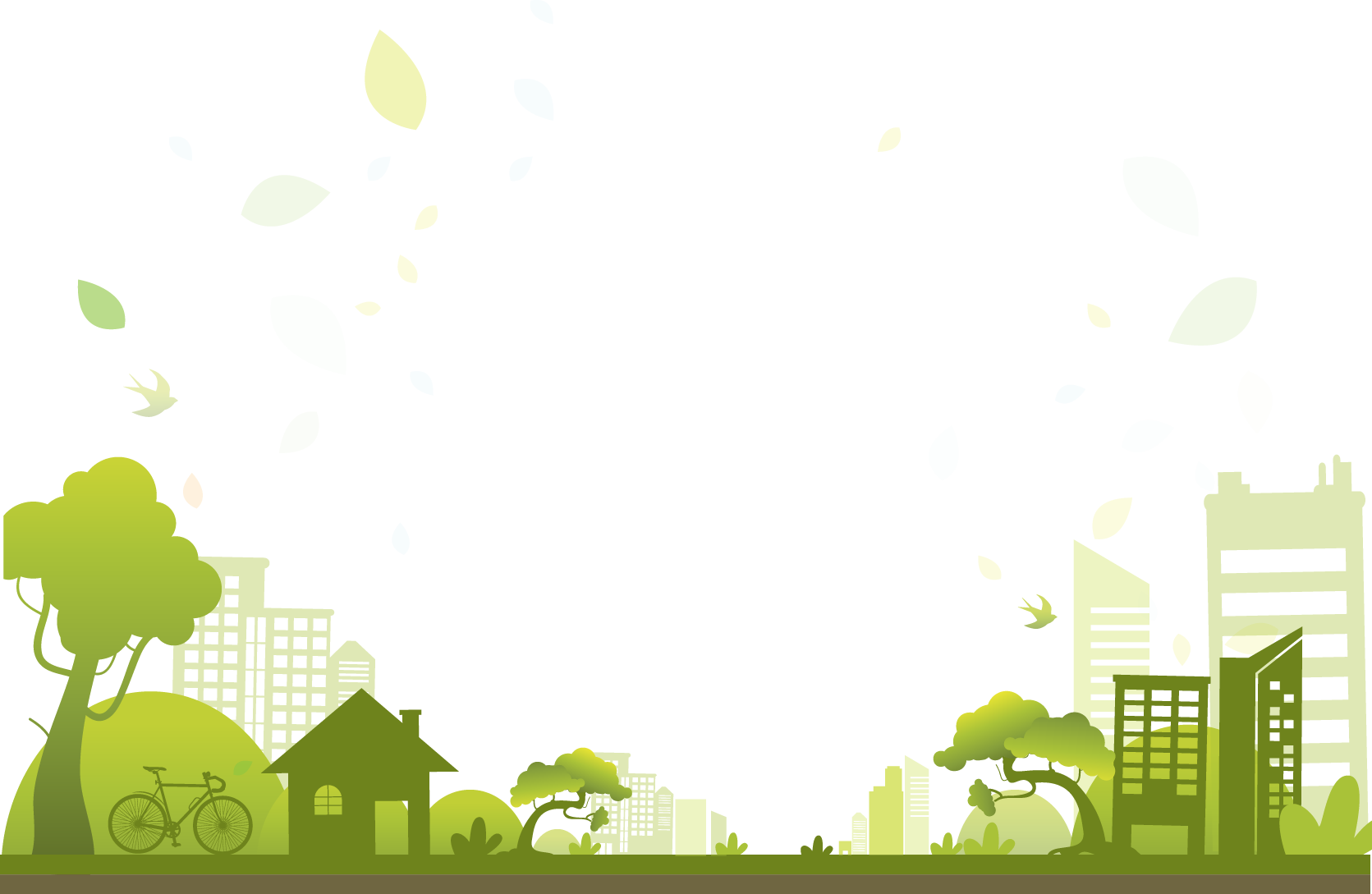 Who we are?
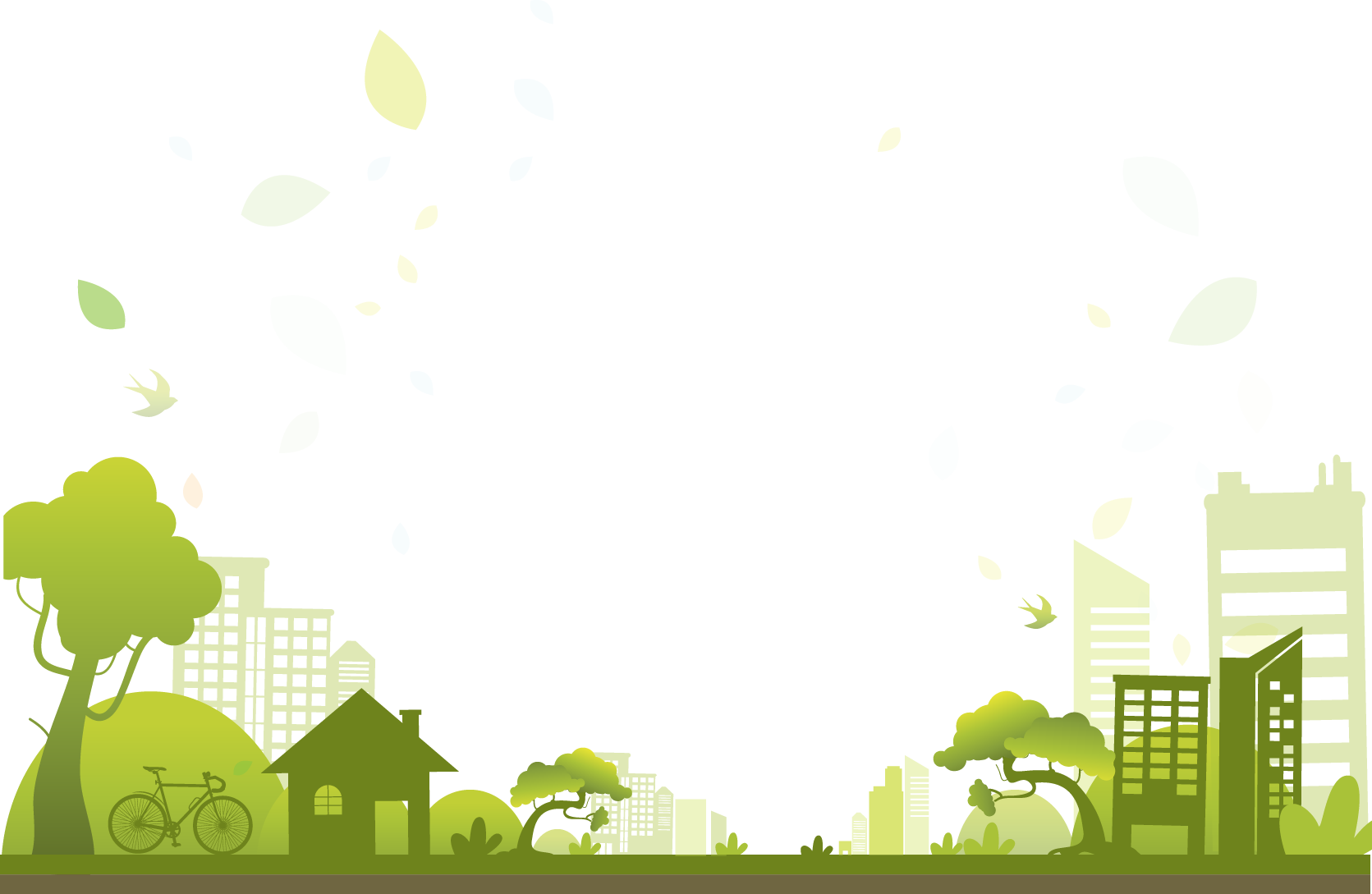 Student company date of establishment: january 2018. 
The main products are made from  the newspapers                      l          like  baskets, frames,               w        wall clocks, lamps...
To save the nature don’t throw  the paper
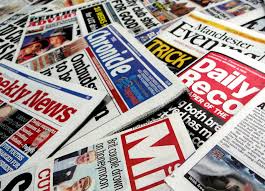 Whеre  are we ?
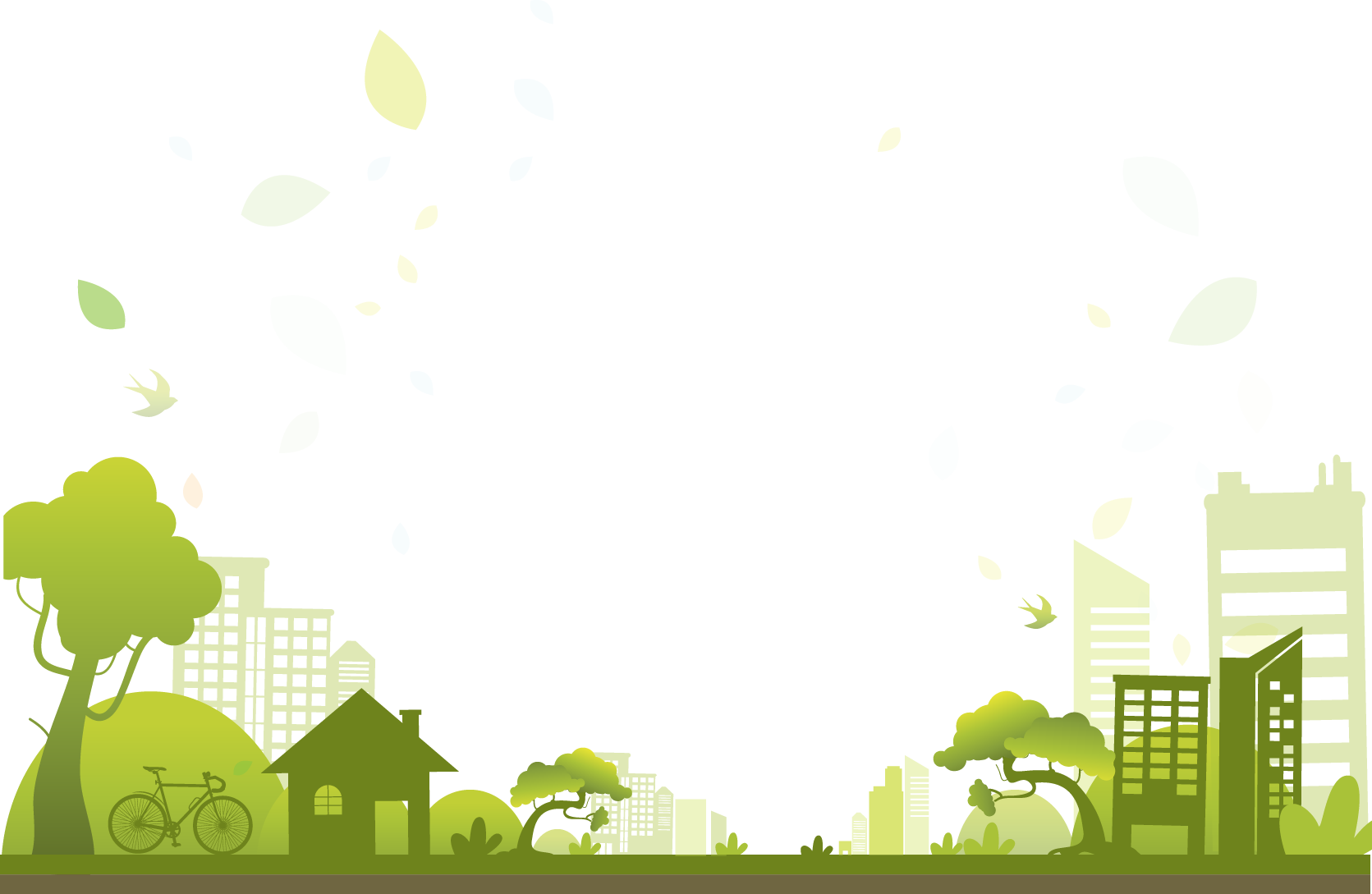 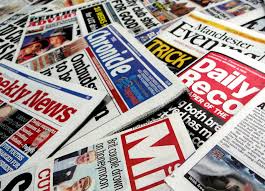 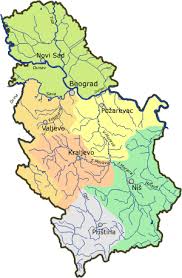 Pozrevac  - 80km  from capital city Belgrade of Serbia
Pozarevac  - the capital of the Branicevo district
Ekonomic and trade schools in     P           Pozarevac, address: Jovan S           Serbanovic 6, Pozarevac
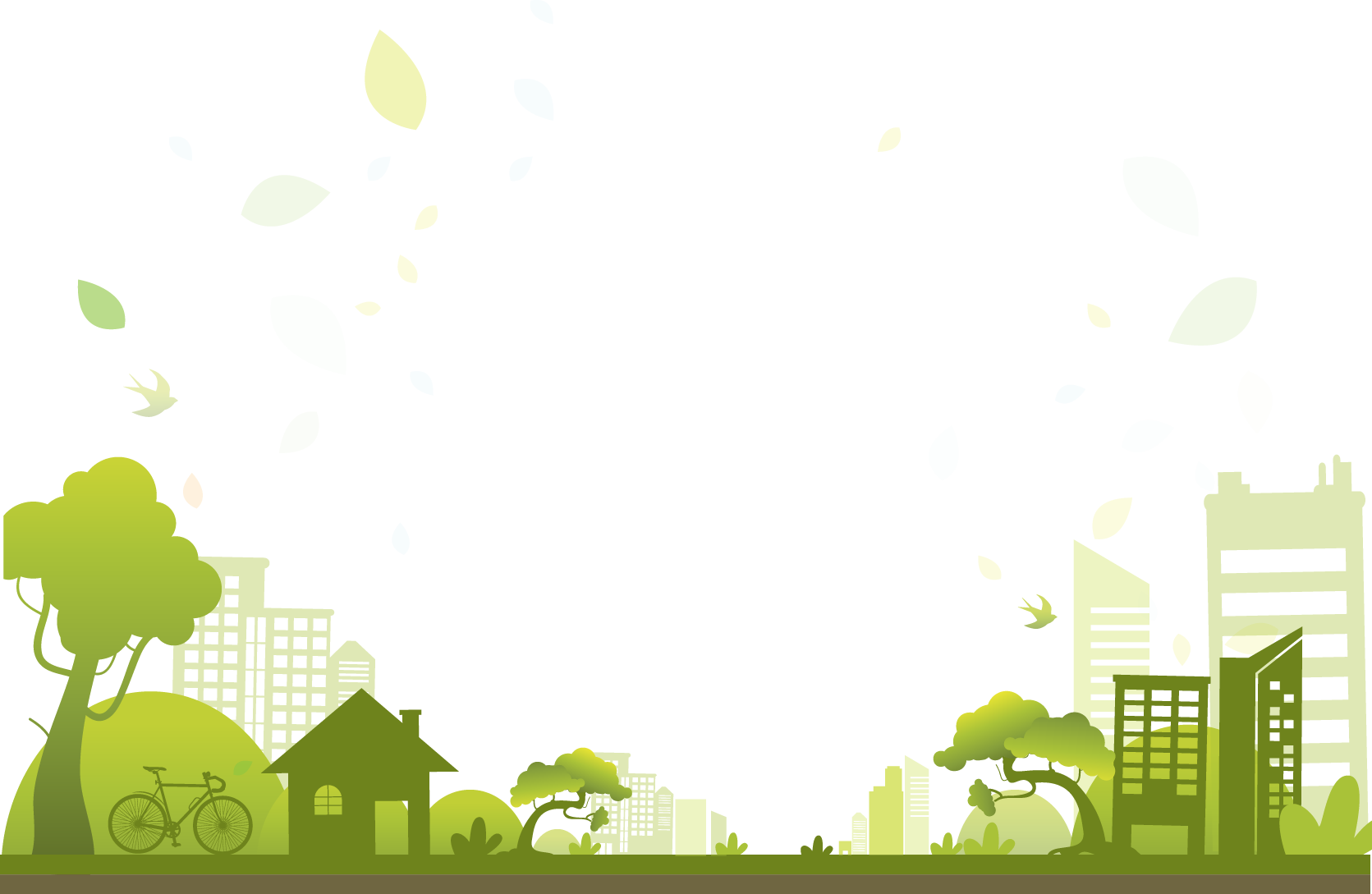 Organizational structure
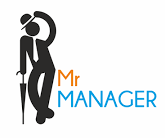 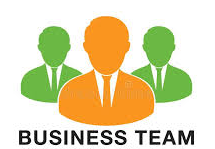 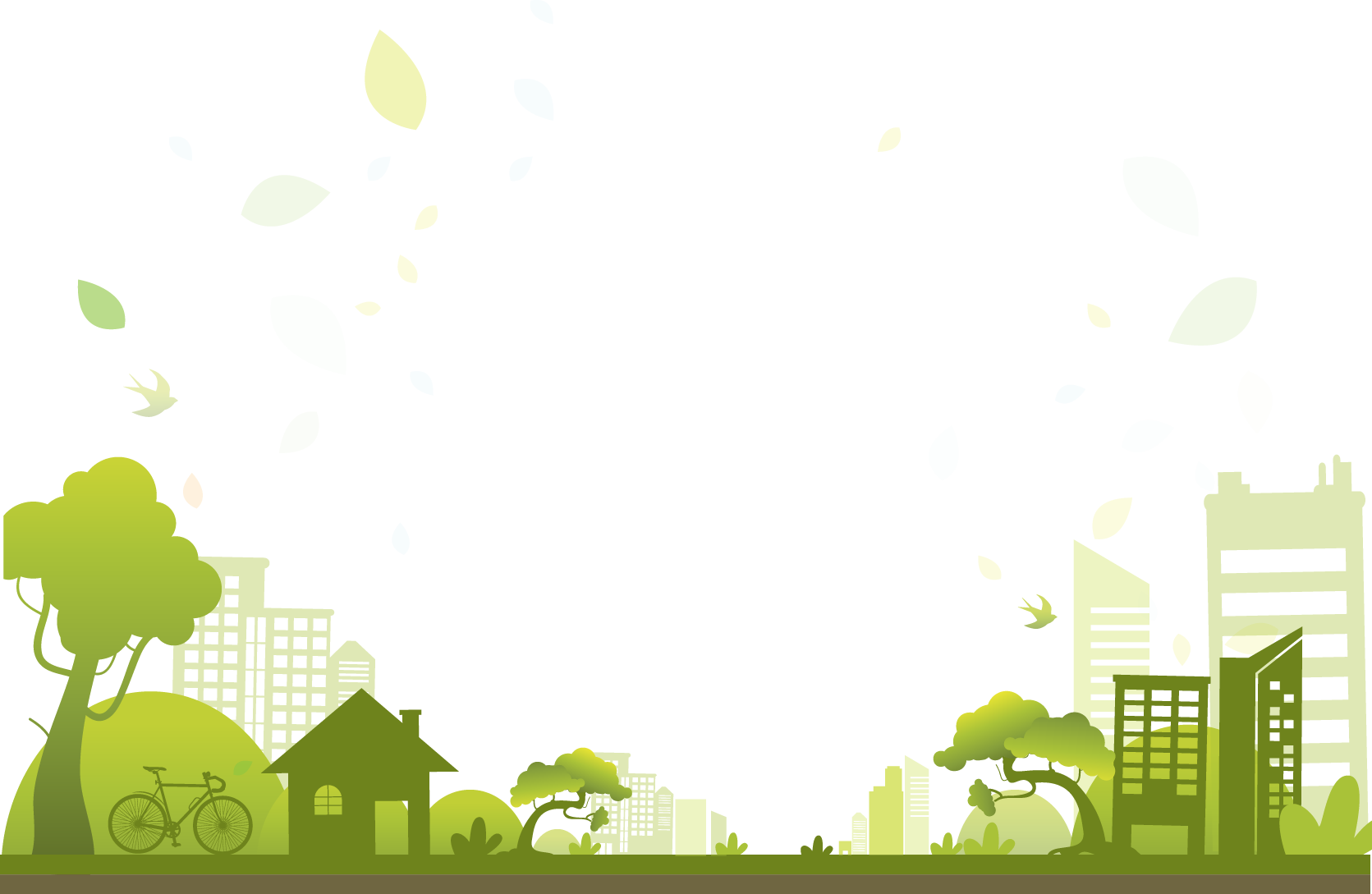 Sales
Our decorative objects are intendent for both young people and housewives
School and Town

We are  selling our products  to students and teachers in our school. We participate in shop sale exihibition  around the city ond the occasion of holidays, fairs and  festivals
Competitions

We are also part of regional,  national and international competitions of virtual companies and  student companies  (Belgrade, Kragujevac, Sokobanja...)
On-line 

Via social networks (website, instagram,  limundo, internet ads...)
SWOT  analysis
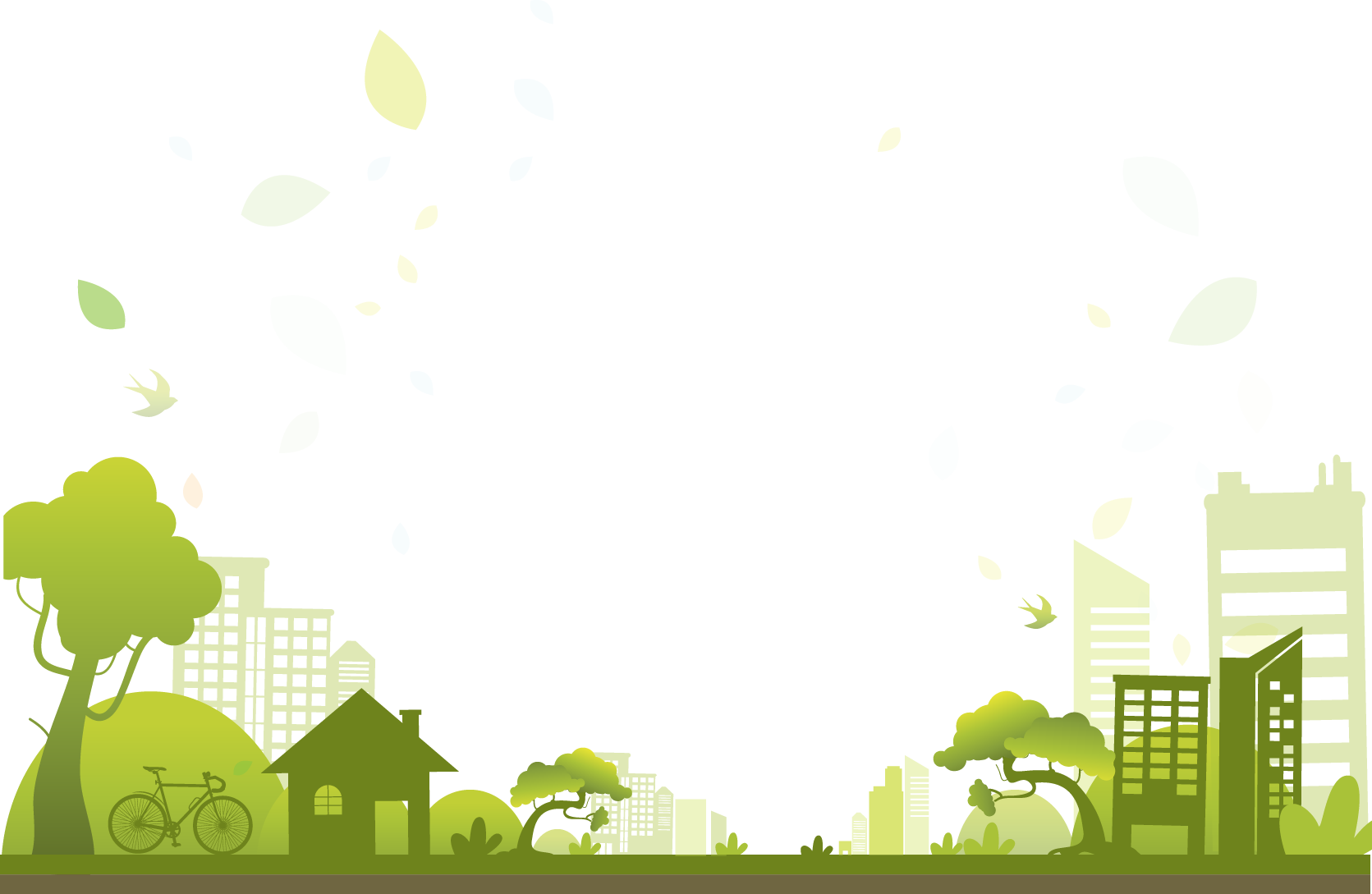 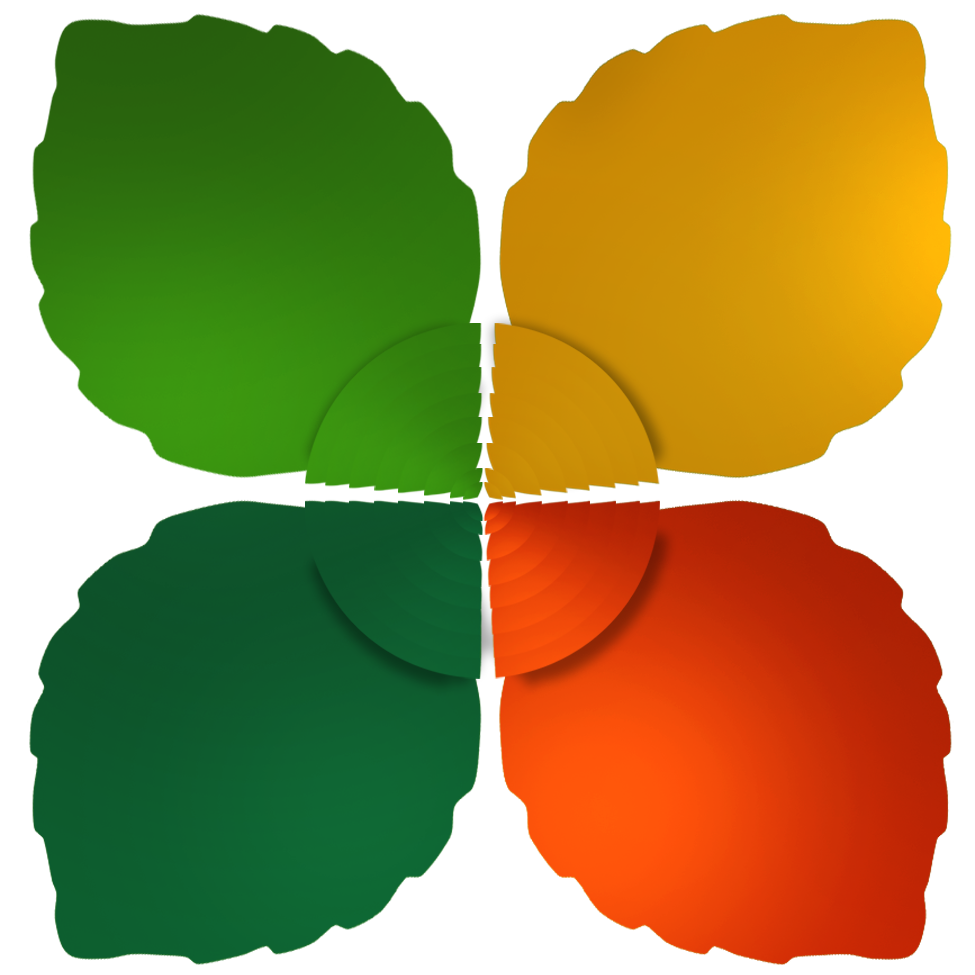 STRENGTHS
(+)
Low production costs
Production of products  by order
Good price
Original design
Waste reduction
WEAKNESSES
(–)
Insufficient students expirience
High marketing costs
Lack of  financial resources
Undeveloped  practical skills  of students
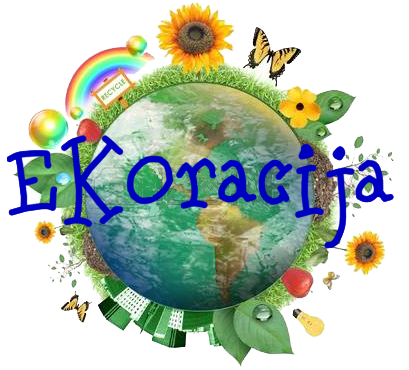 THREATS
(–)
Experienced women housewives who are doing same or  similar job
Deficiency of  financial  assets
Legal regulations  in the country
OPPORTUNITIES
(+)
Wide assortment
Competitive  price of product
Creativity and team spirit of our students
Developing ecological  awareness
COLORFUL LEAVES SWOT ANALYSIS
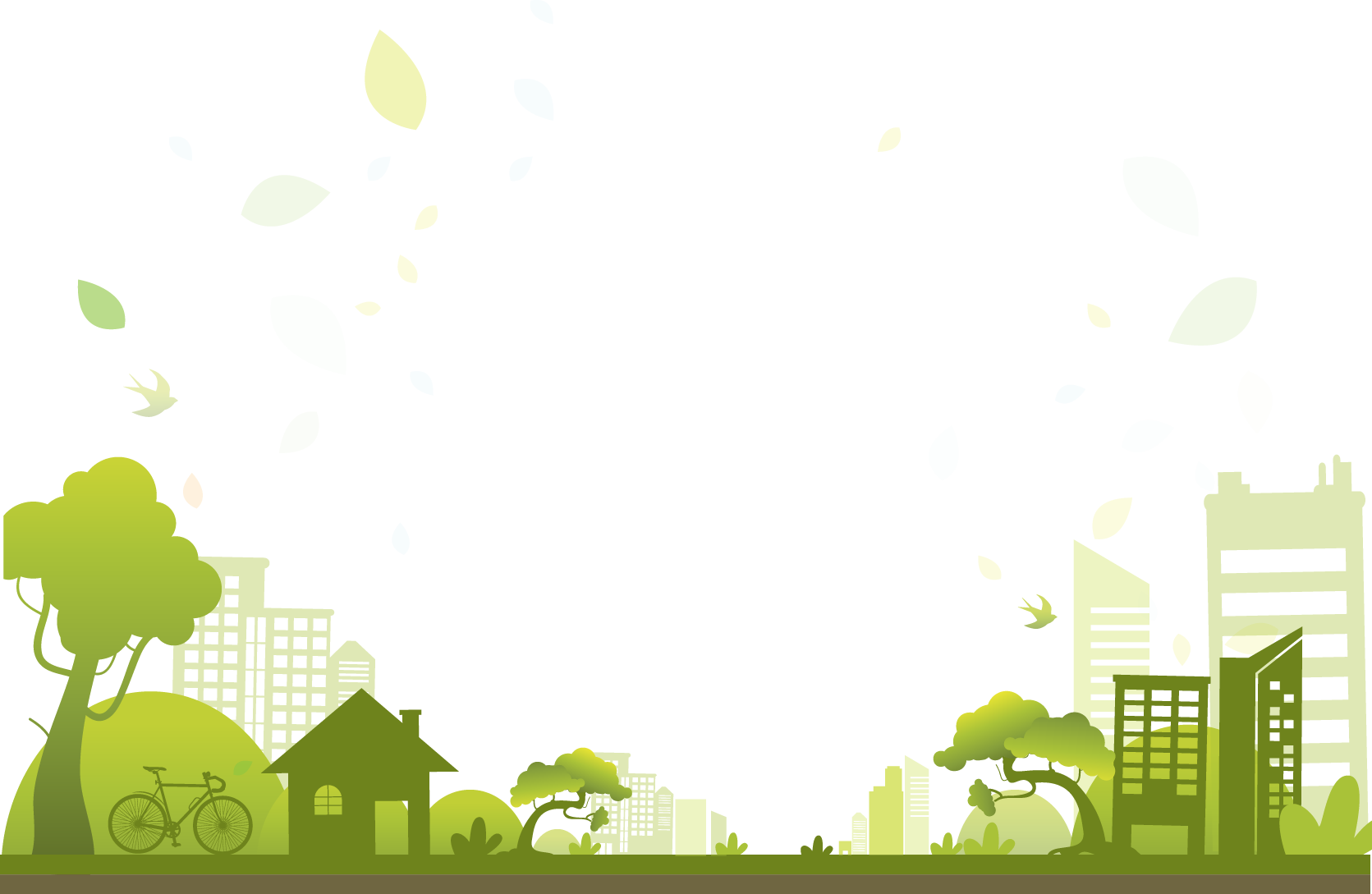 Sales asortment
We have four product lines:
Frame (wall and table)
Clock (wall and table)
Basket (small and large)
Lamp (stone and noon)

For decoration
For  a gift
For home use
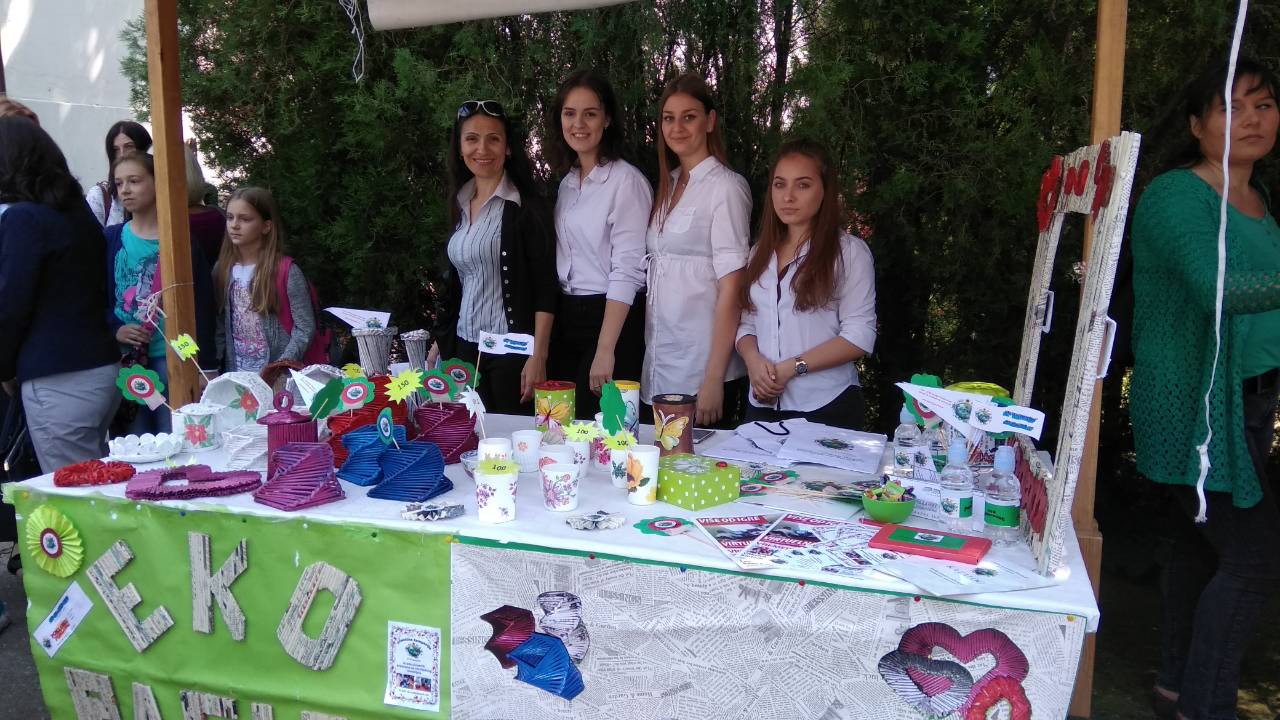 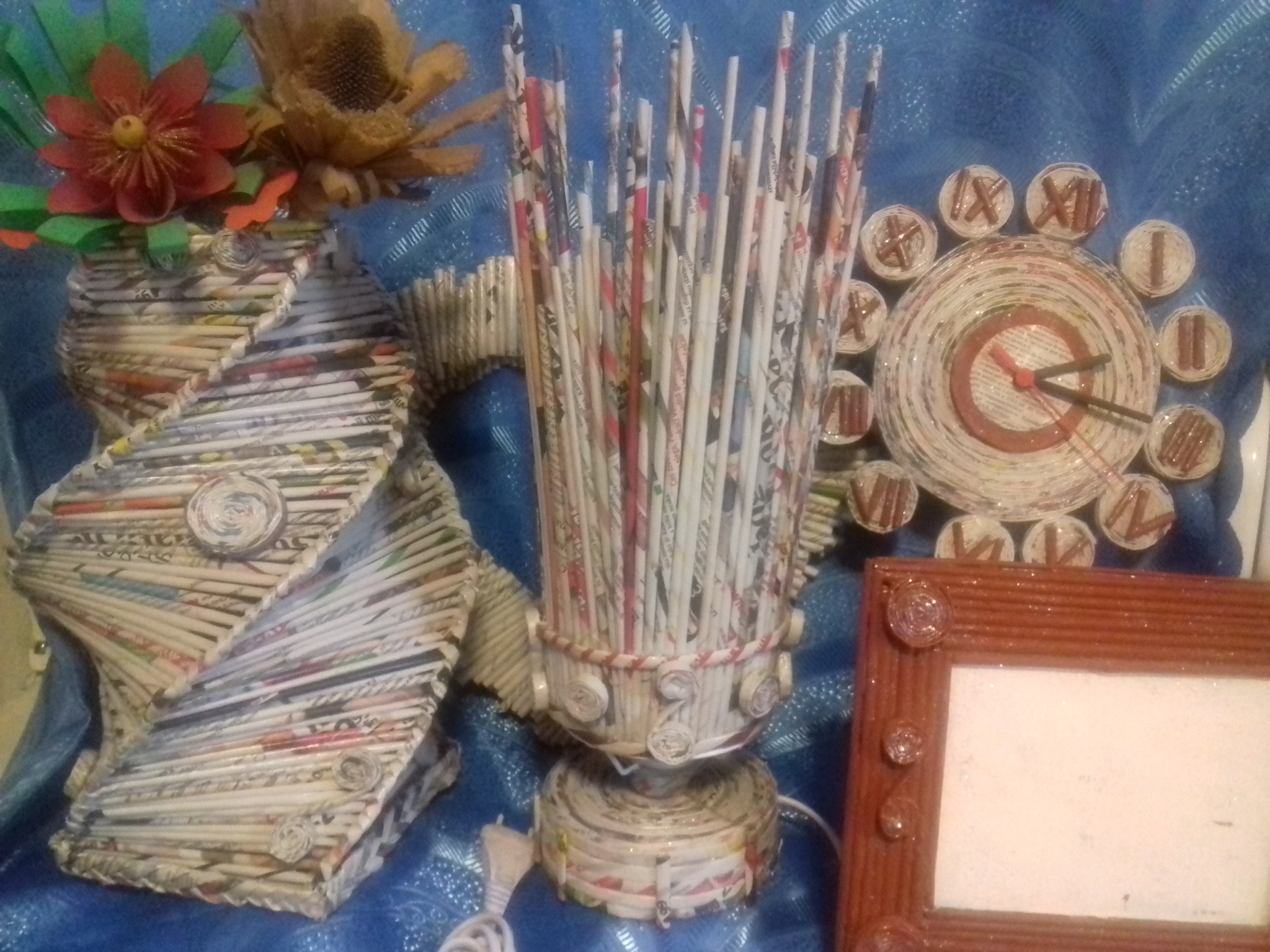 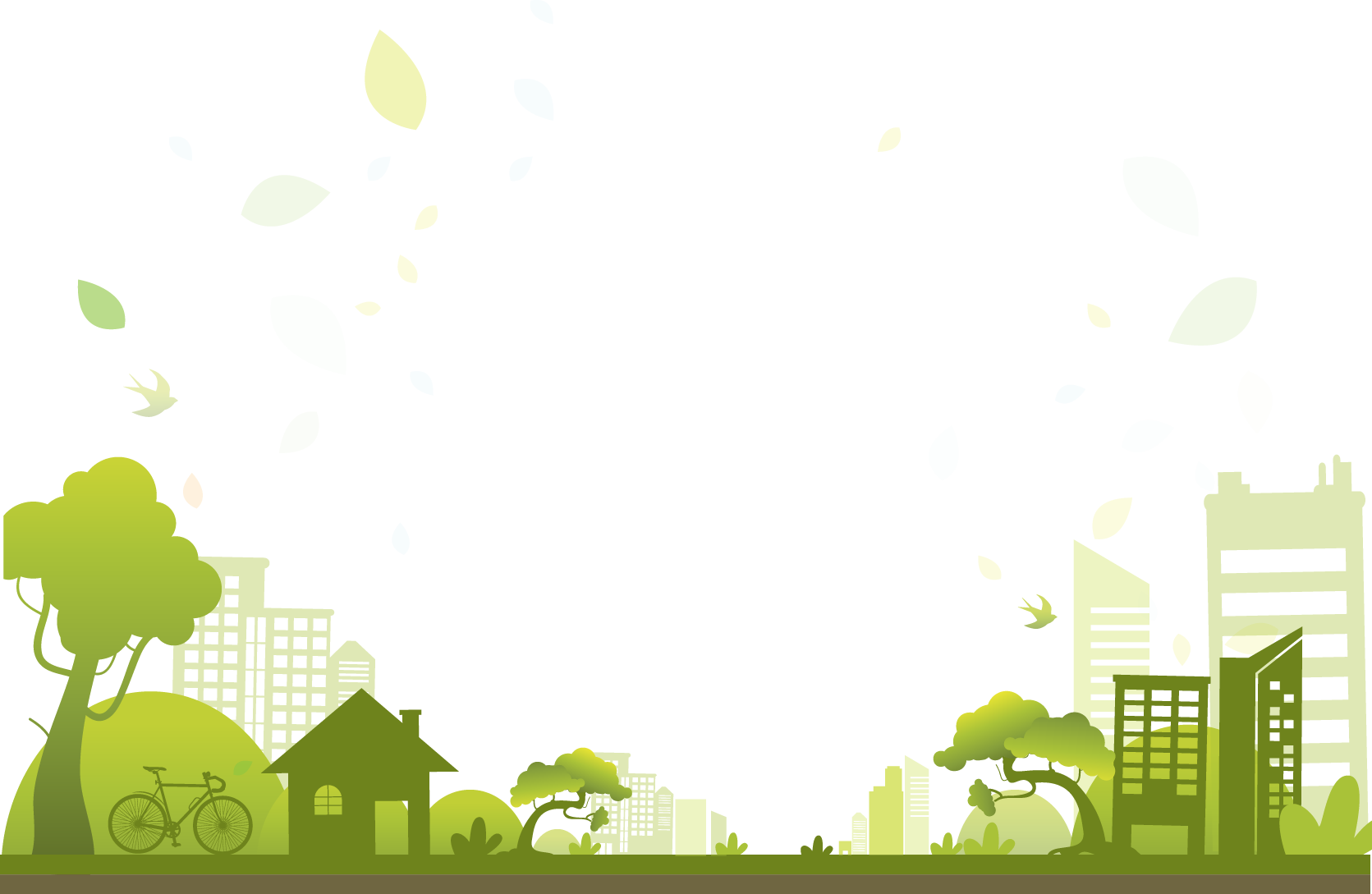 Promotional plan
Digital marketing:

        ekoracija@gmail.com

        https://www.ekoracija.weebly.com

        uk_ekoracija

Traditional marketing:
Business cards
Brochures & posters
Magnets & flags
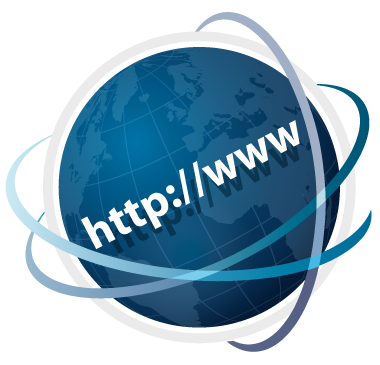 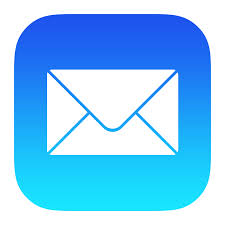 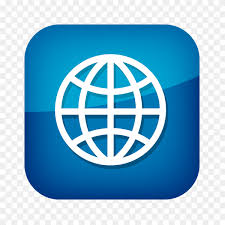 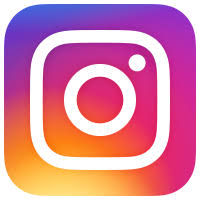 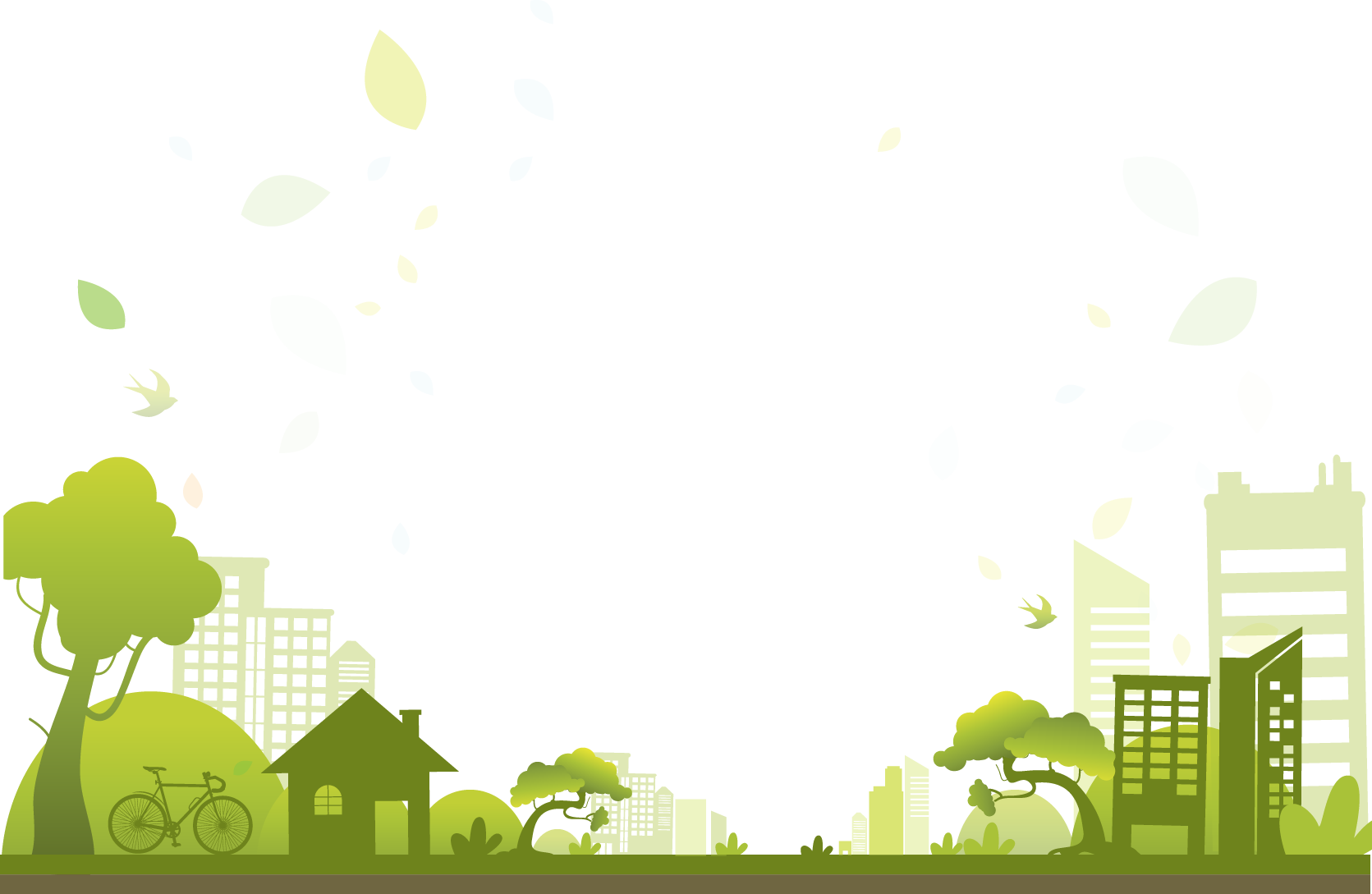 Financial plan
CAPITAL STRUCTURE:
Initial capital was collected  from the donations  of  students, their parents and teachers
Later sources  of capital are  sales exihibitions by school, city and fairs
COSTS:
Procurement costs od lacquer, paint, glue, old lamps and watches
Marketing costs
REVENUES:
From sales
Training  of  interested  people for the manufacturing decorative items
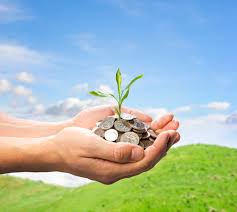 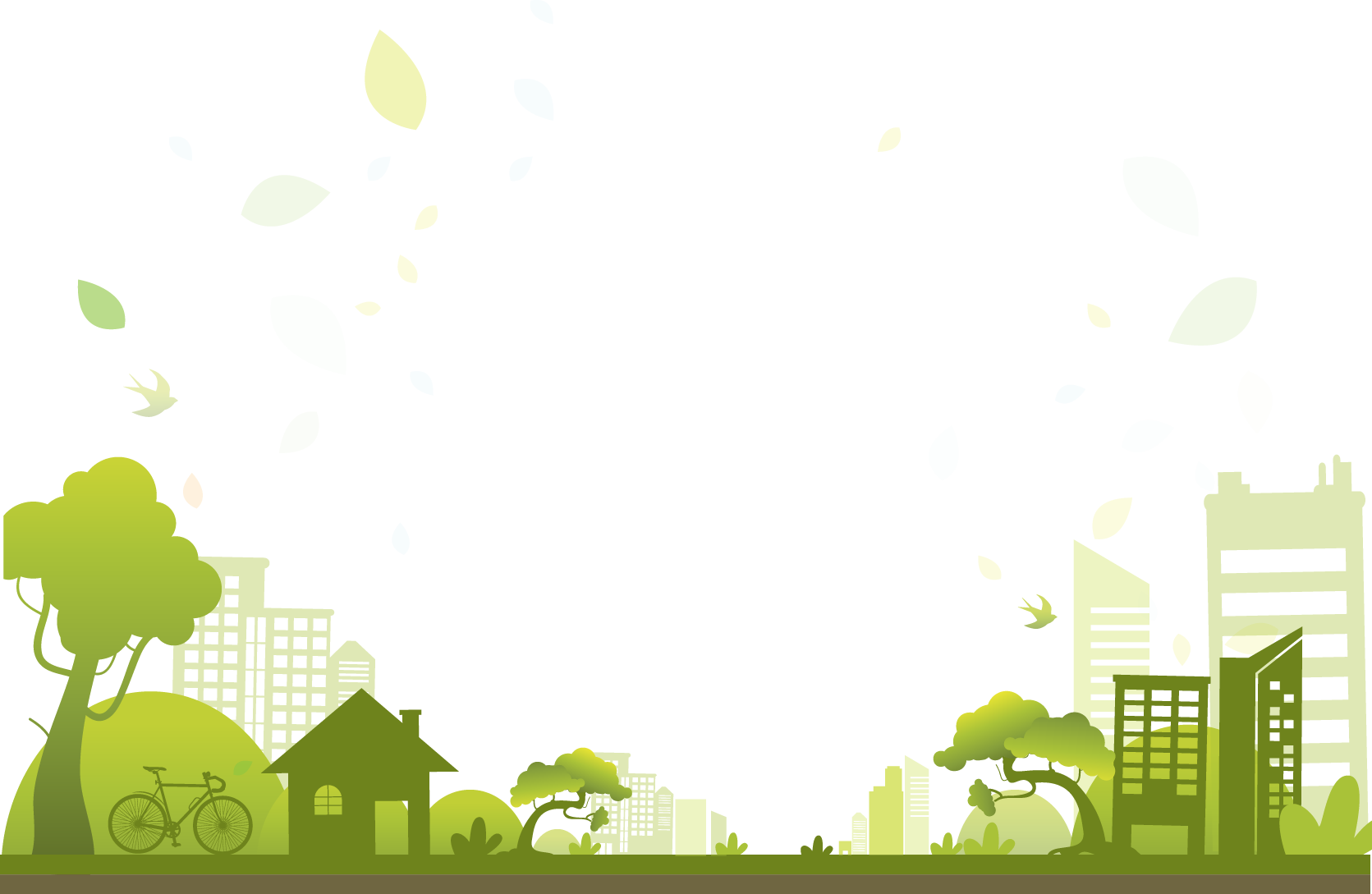 Financial result
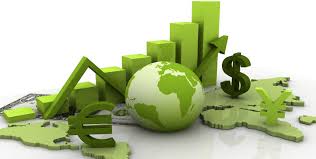 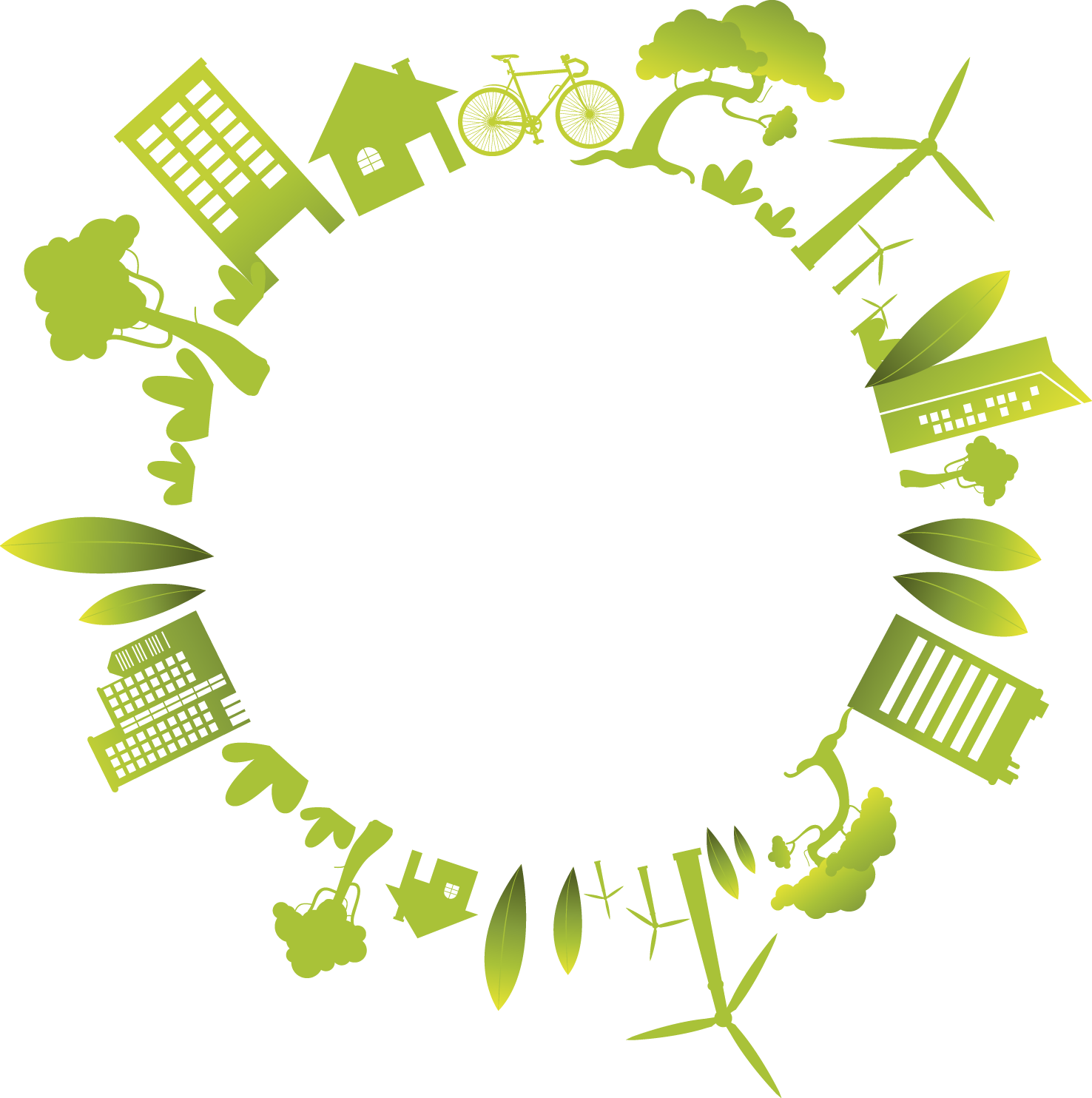 For better nation
 chose ECOration!
BIG
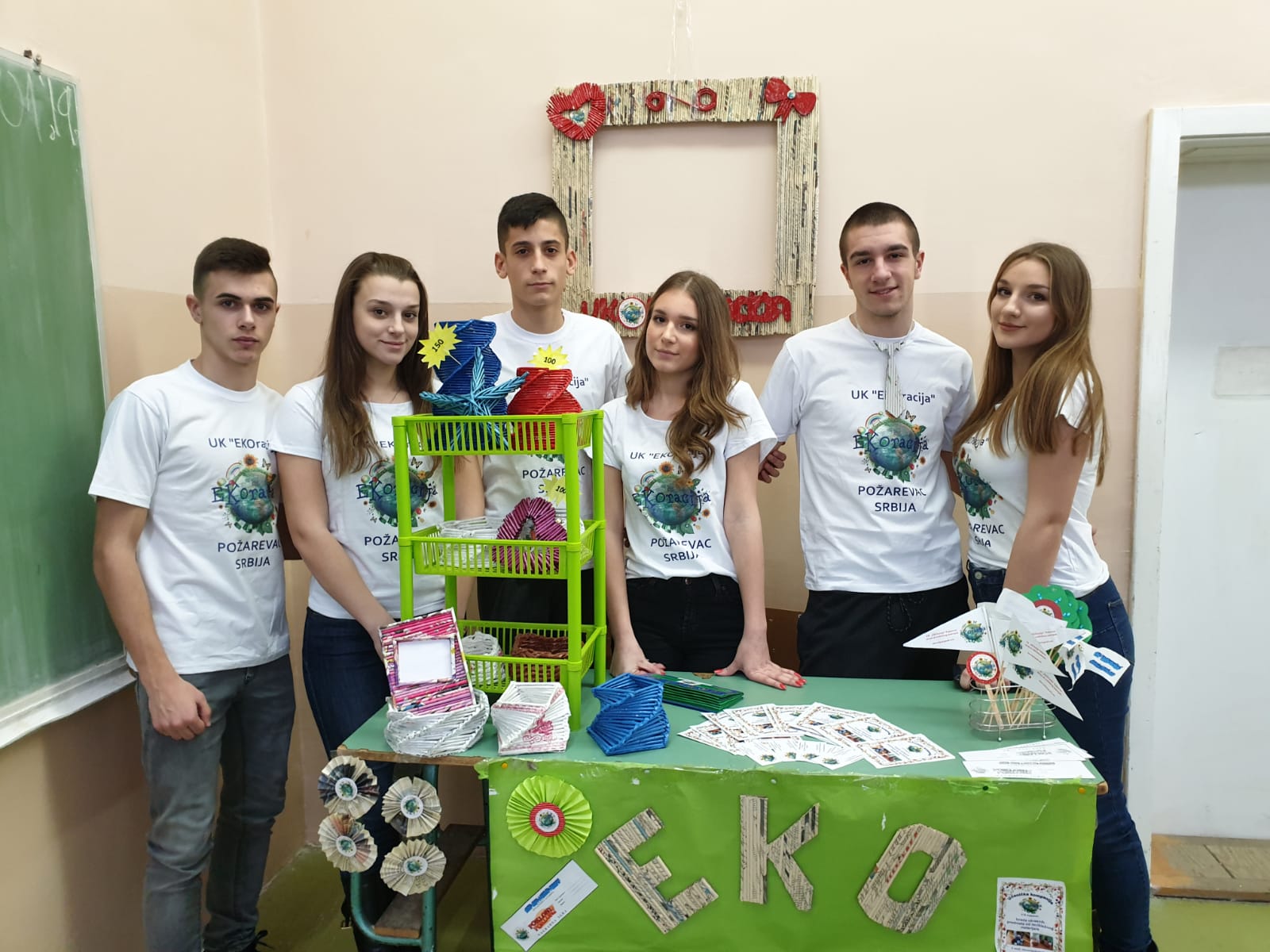 image
Thanks!